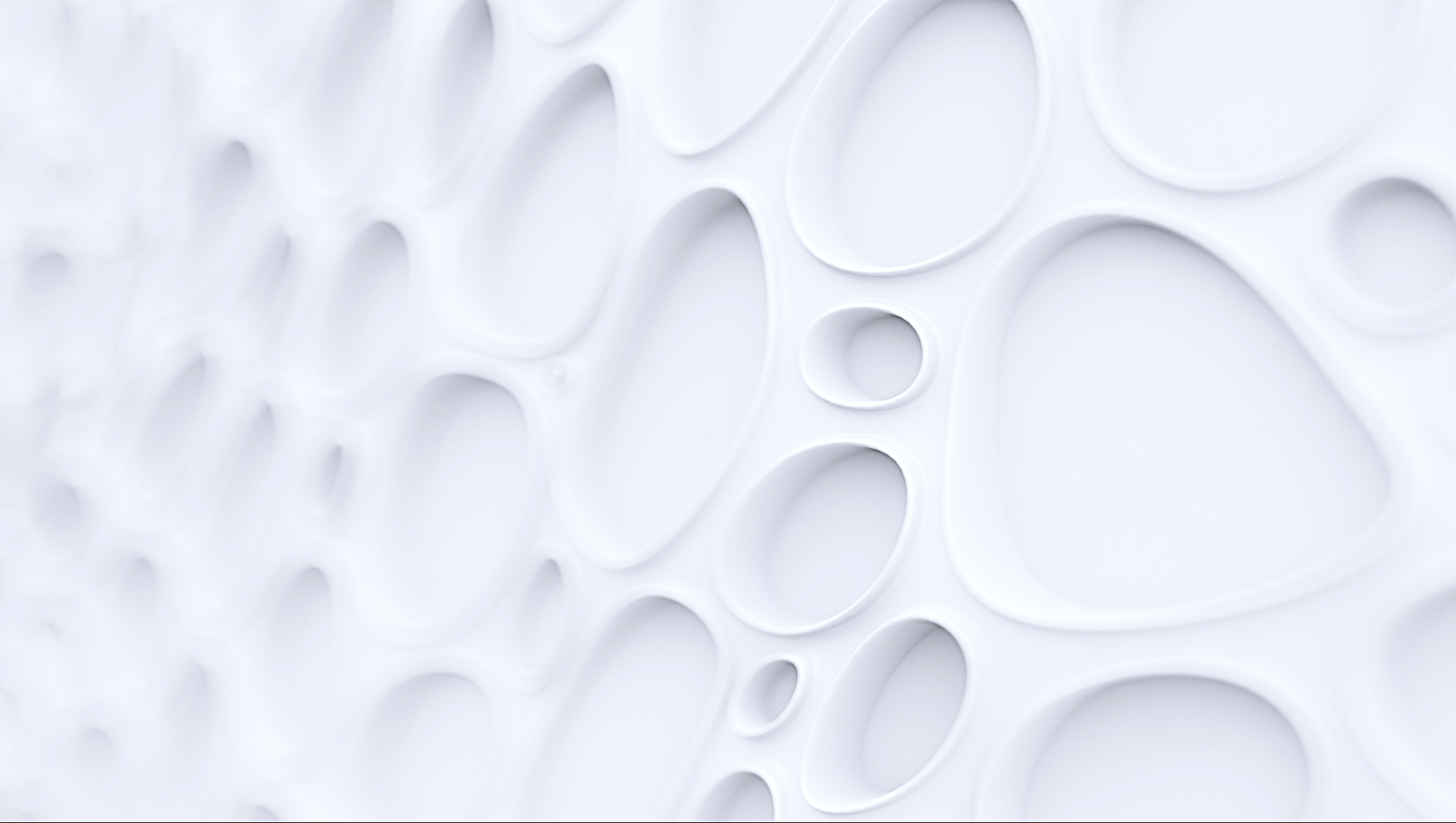 Modello di diagramma a spina di pesce a cerchi
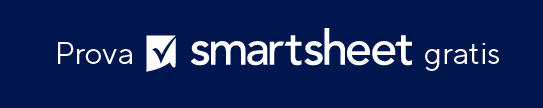 Quando utilizzare questo modello: questo modello a spina di pesce è perfetto per presentazioni e sessioni interattive volte a individuare e discutere le cause principali delle sfide aziendali. Utilizzalo in workshop volti a migliorare le operazioni aziendali o per aiutare i team a mappare in modo collaborativo i vari fattori che contribuiscono a un particolare problema durante la pianificazione o la revisione del progetto.
  
Caratteristiche importanti del modello: questo modello sostituisce le tradizionali lische lineari di un diagramma a spina di pesce con cerchi interconnessi, semplificando i dati complessi in un formato visivo accessibile. I cerchi fungono da punti focali che attirano l’attenzione su informazioni chiave. Ogni cerchio consente di riassumere brevemente un’idea, creando una rappresentazione visiva chiara e organizzata delle potenziali cause
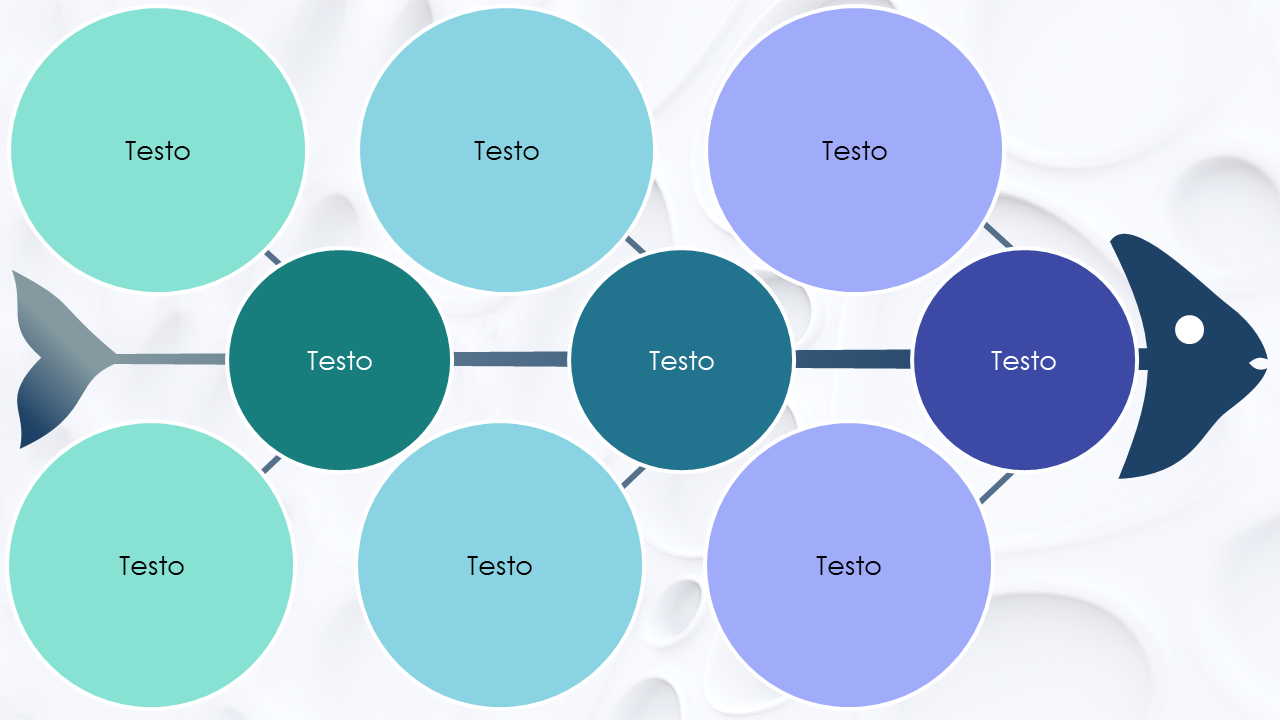 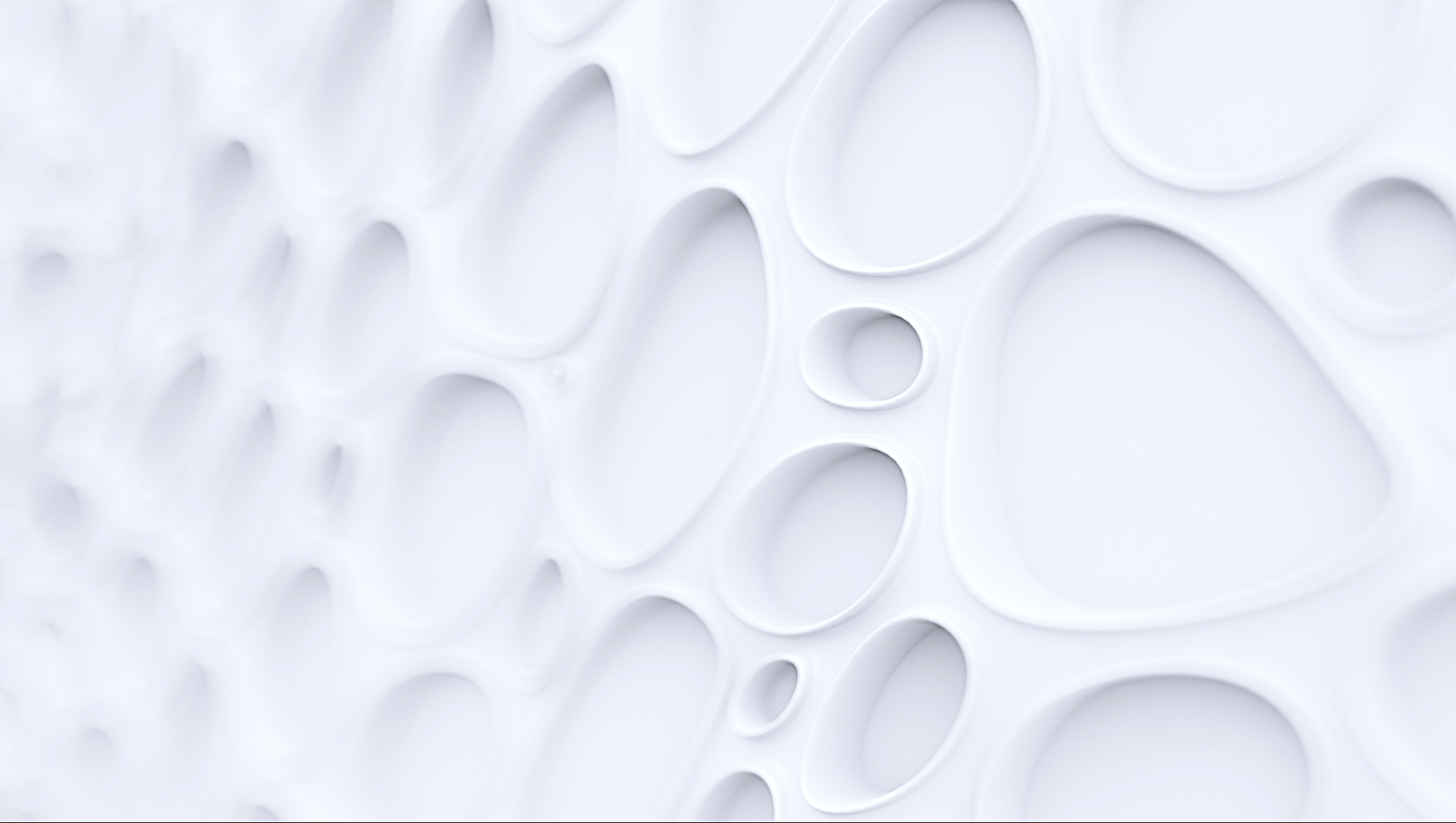 Testo
Testo
Testo
Testo
Testo
Testo
Testo
Testo
Testo